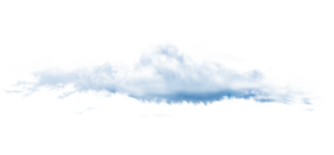 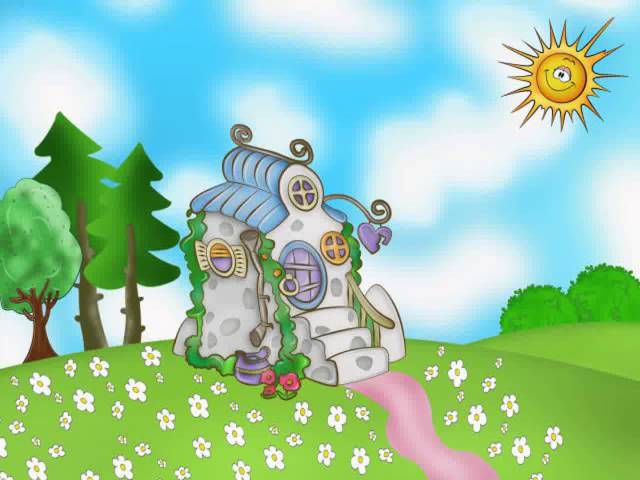 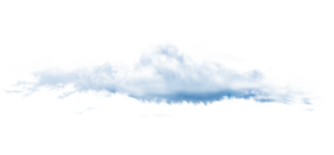 Игра
 «Найди 10 отличий»
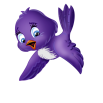 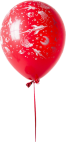 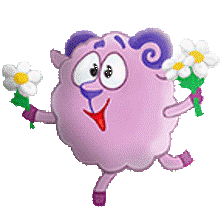 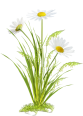 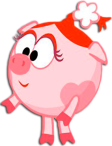 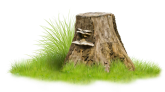 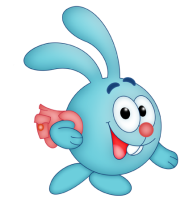 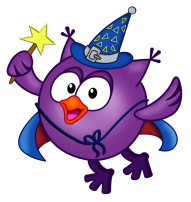 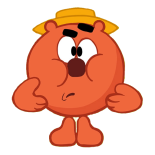 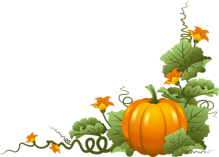 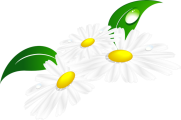 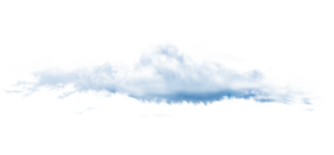 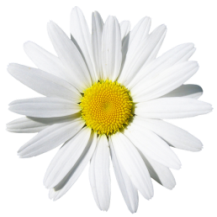 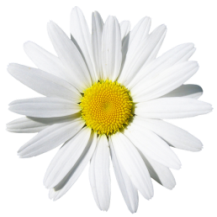 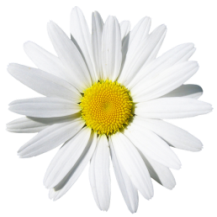 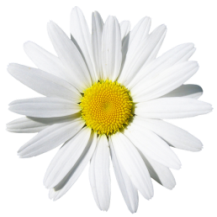 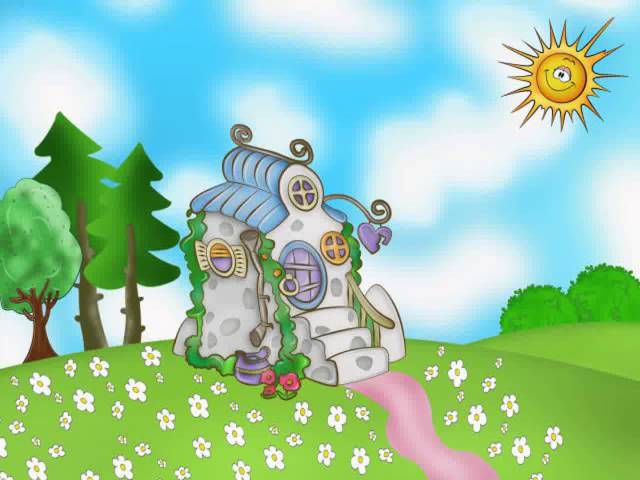 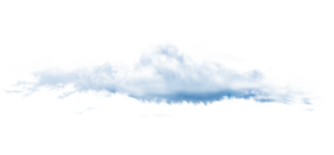 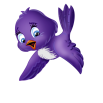 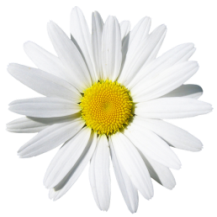 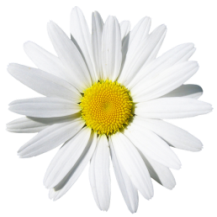 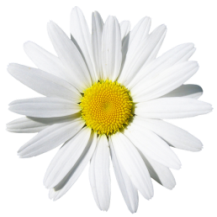 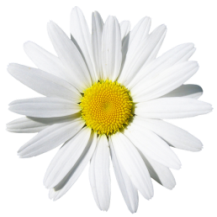 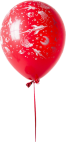 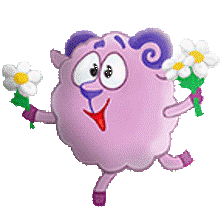 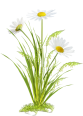 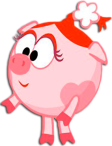 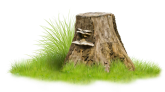 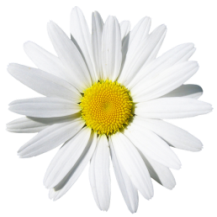 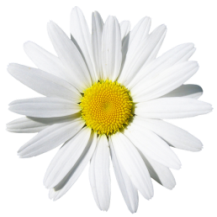 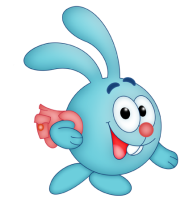 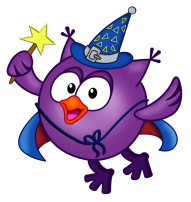 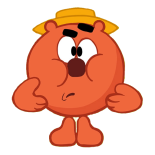 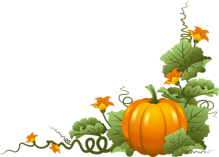 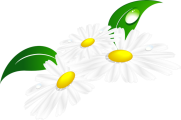 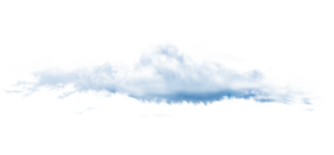 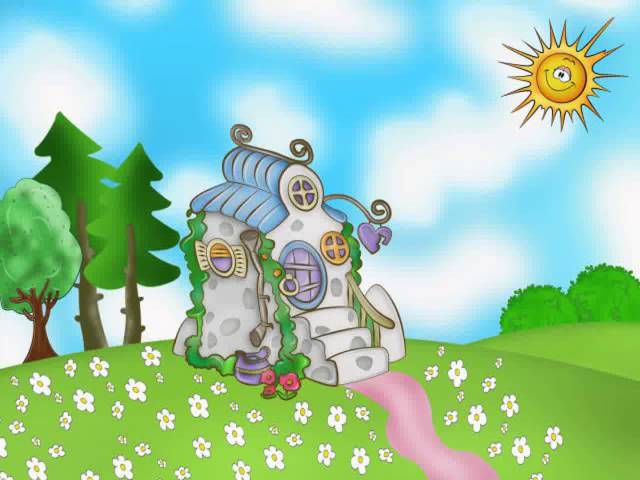 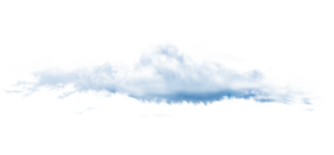 Сравни и найди 10 отличий. На левой картинке кликни по той детали, которой нет на правой картинке.
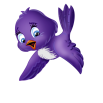 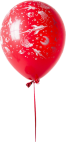 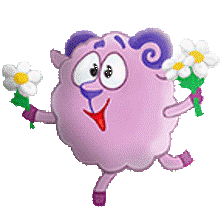 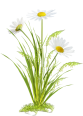 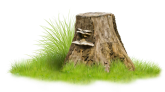 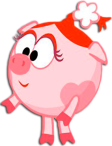 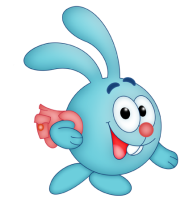 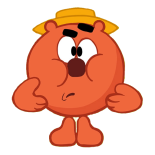 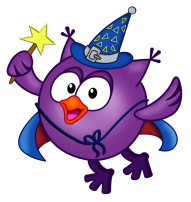 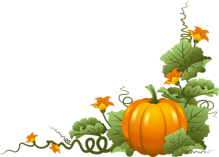 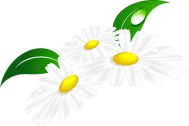